The doctrine of “Once Saved, Always Saved” is called several different things:
“The Impossibility of Apostasy”
“The Security of the Believer”
“Cannot Fall from Grace”
Depending on the context in which they are used, most proponents use them to all mean pretty much the same thing.
But, if by “The Security of the Believer” one means that one who continues to walk in the light and add to his faith need never doubt his salvation, it is entirely true, right, and proper,       1John 1:7; 2Pet.1:5-8,10-11. 
However, this is not the way most people intend and use the phrase.  Most often, they mean a believer cannot ever sin so as to be eternally lost.
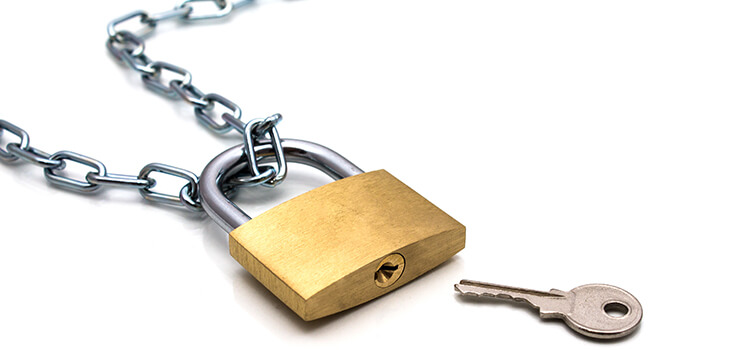 One of the main passages used to teach “Once Saved, Always Saved” is        John 10:28.
“and I give eternal life to them, and they shall never perish; and no one shall snatch them out of My hand.”
This is perhaps a favorite passage because it speaks of salvation as a gift, and the surety of it. 
The statement is and is meant to be comforting.  No one should deny or seek to remove this purpose.
However, does the passages really say what some want?  Proponents of O.S.A.S. want the passage to say that one who becomes saved can never again become lost.  Is that what this passage really teaches?
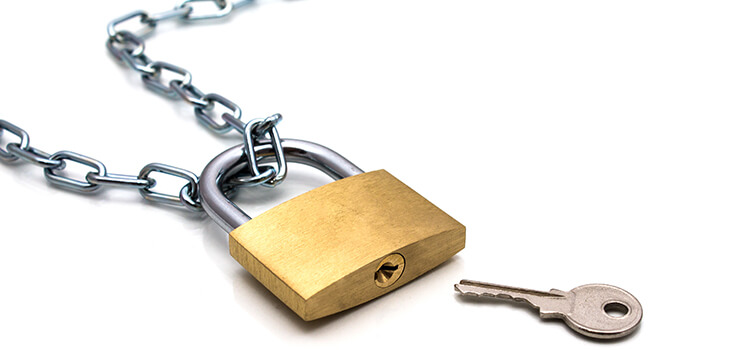 Does John 10:28 really teach    “Once Saved, Always Saved”?   Let’s start with the context.
Notice that v.28 isn’t the beginning of the sentence; v.27 is and says,
“My sheep hear My voice, and I know them, and they follow Me;”  then v.28,
“and I give eternal life to them and they shall never perish; and no shall snatch them out of My hand.” 
The beginning of the sentence in  v.27 changes the apparent (and desired) meaning of v.28 by adding conditions! 
Please consider carefully….
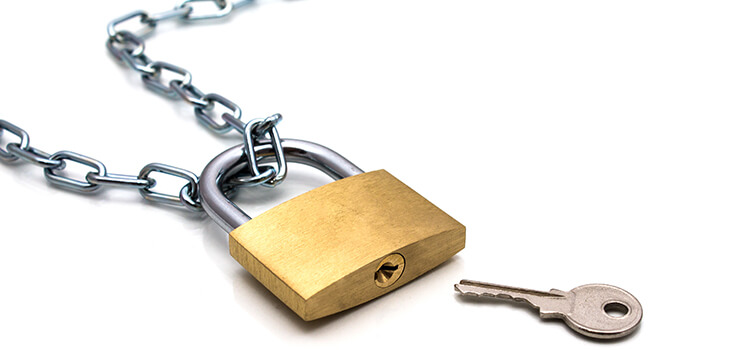 Does John 10:28 really teach “Once Saved, Always Saved”?  Let’s start with the context.
Who would be silly enough to deny that sheep who:
Hear the Master’s voice,
Are known by Him, and
Follow Him,
Would ever become lost?  If they hear and follow Jesus and become lost, what does that imply?
That Jesus led them astray!  
God forbid that anyone should teach or believe such a blasphemous doctrine.  So…
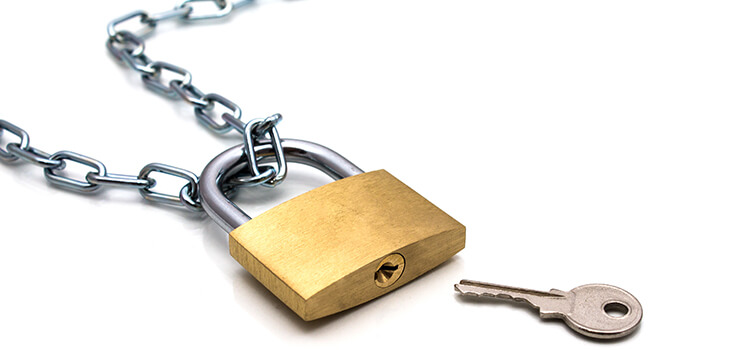 John 10:28 does not say what those who advocate “Once Saved, Always Saved” want it to say.  It doesn’t say:
That those who are once saved and then fail to continue to hear and follow Jesus will be saved. 
It does say:
That those who hear and follow Jesus will never become lost. 
Those are two entirely different statements! 
John 10:27-28 is intended to give great comfort and security to those sheep who hear and follow the Shepherd; it is not intended to give the same to those who don’t.
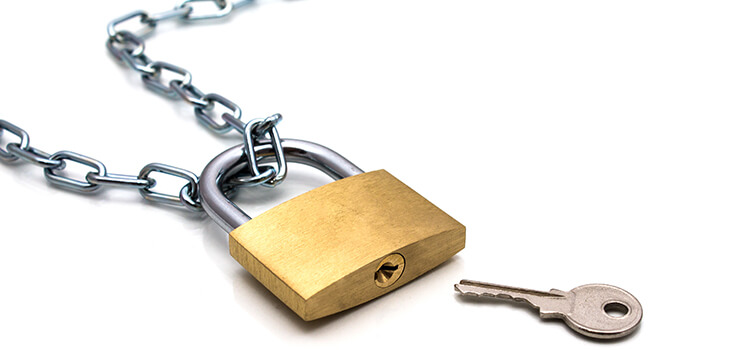 Now that an apparent O.S.A.S. supporting passage is more clearly understood from its context, let’s see if it “fits” (harmonizes and supports) this new meaning with other N.T. passages:
John 14:15; 15:14, loving and being friends with Christ require continued obedience to Him; 
1John 1:6-10, continued fellowship with Christ is conditional upon continually walking with Him; 
Heb.3:7-12, the example of Israel clearly shows that God’s people can fall away and be eternally lost if/when they fail to follow Him. 
There is security “in” Christ, but one must remain “in Christ,” Rom.8:1!
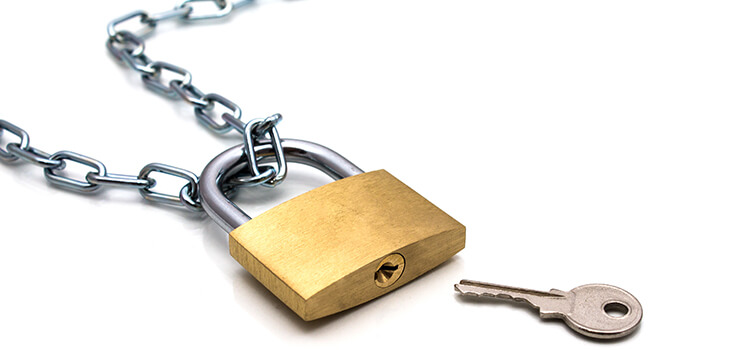 Another passage commonly used to support “O.S.A.S.” is             Romans 8:38-39,
“For I am convinced that neither death, nor life, nor angels, nor principalities, nor things present, nor things to come, nor powers,
nor height, nor depth, nor any other created thing, shall be able to separate us from the love of God, which is in Christ Jesus our Lord.”
What a wonderfully uplifting, inspiring, and comforting passage!
But from this text, it is concluded by some that nothing can separate a saved person from God- he is thus once saved, always saved. 
Is that what the passage said?
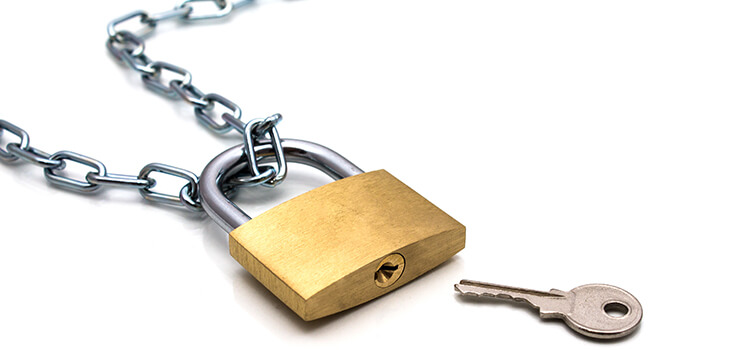 Note carefully that:
These verses do not say that nothing can separate us from God.
They do say that nothing can separate us from the love of God.
Are these the same? 
As we did previously, let’s examine the context; this time from the whole book.*  Was God “for” and did He “love” (vv.31,39): 
Those He gave over in 1:21-32?
Those who do evil in 2:1-13?
Of course, 1:16 and 5:8!
Will they all be saved because God is for and loves them?  Of course not, because they didn’t become “God’s people” (i.e. become “saved”).  
But Israel was “God’s people” and yet they were “broken off” despite God being for and  loving them, cf. 11:20-23!
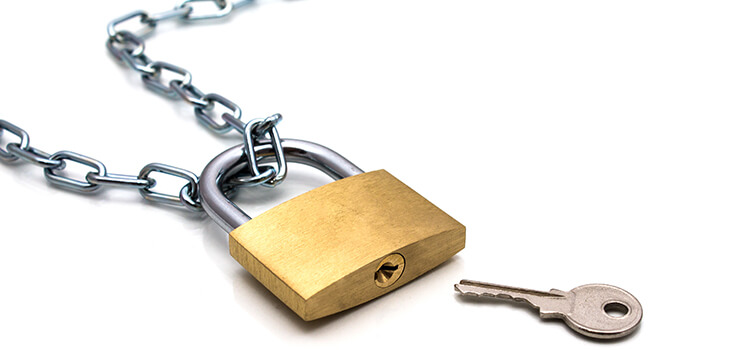 [Speaker Notes: *The “context” for any verse or passage in the the first 11 chapters of Romans, is the first 11 chapters of Romans!

+In this context (of Rom.11:20-23), Israel being “broken off” refers to the nation being rejected as God’s people because of their “unbelief.”  Obviously, this represents a change from when they followed and obey Him in belief. 

In Hosea 9:10-15, Israel separated themselves from God’s love by sin with the result that He declared, “I will love them no more…”]
Now that this apparent O.S.A.S. supporting passage is more clearly understood from its context, let’s see if it “fits” (harmonizes and supports) this new meaning with other N.T. passages:
Luke 15:11-24;  Prior to his repentance and return, was the Prodigal Son separated from his father’s love, or his father when he went to a distant country?
Jude 20-21; Christians have the obligation to “keep yourselves in the love of God.”  How?  
John 14:21; Staying in God’s love is linked to continuing to love God and keep His commandments by Jesus’ own words!
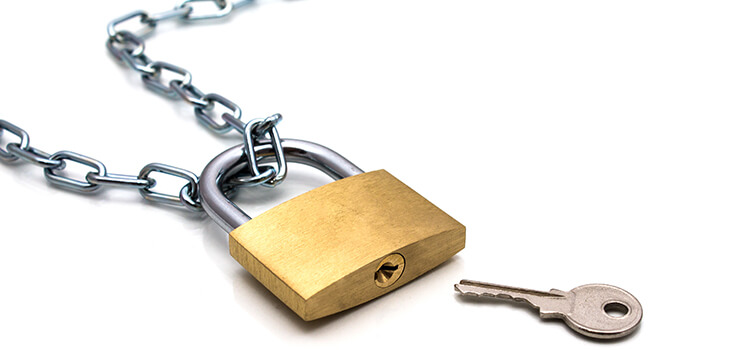 Please understand:
Salvation is secure when we continue to hear, believe, and follow Jesus, John 10:27-28. 
Nothing can separate us from the love of God, Rom.8:38-39… except ourselves, cf. Hos.9:10-15. 
We keep ourselves in the benefits of His love by obedience, Rom.8:1  Jude 21.  
We can, however, separate ourselves from God by following our own lusts rather than Him, James 1:13-15.  If we do so,
He is always willing to take back those who confess and return in repentance, Luke 15:11-24; as Simon the sorcerer clearly demonstrates in Acts 8:12-24.
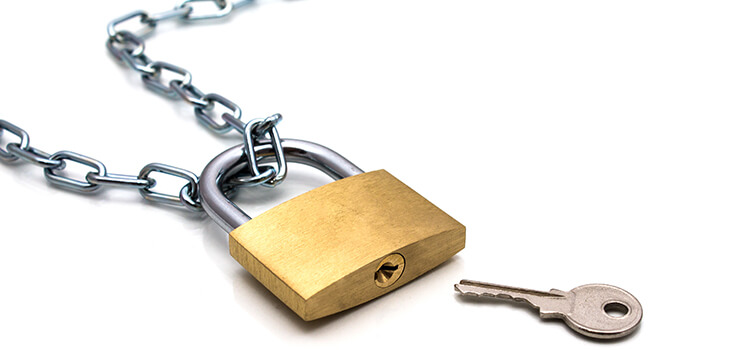 Conclusions:
“Once Saved, Always Saved” is just not supported by John 10:27-28; Rom.8:38-39; or any other Bible passage. In fact...
Every book of the N.T. (save one) contains warnings against, and safeguards to prevent, saints from being eternally lost. Don’t believe me?  Look and read for yourself…
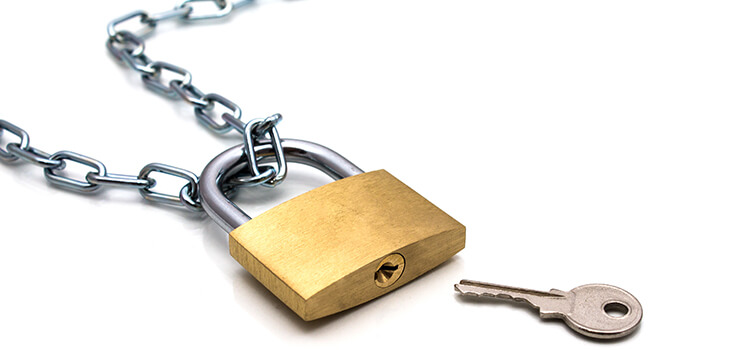 Matthew 5:13; 7:21-22; 13:20-22; 18:15-17; 22:11-13
Mark 4:16-19; 9:42-50; 13:22; 14:27
Luke 12:36-46; 17:1-4; 
John 8:31; 14:15,23; 15:6-14; 
Acts 1:24-25; 8:22-24
Romans 11:20-22
1Corinthians 5:1-13; 8:7-12; 10:12
2Corinthians 2:10-11; 7:8-10; 12:20-21; 13:5
Galatians 5:1-4,13; 6:1-2
Ephesians 5:3-17
Philippians 2:12-16; 3:1-3
Colossians 1:22-23
1Thessalonians 3:1-8
2Thessalonians 2:1-3
1Timothy 3:6-7; 4:1ff
2Timothy 2:15-19
Titus 1:13-16; 3:8-11
*Philemon
Hebrews 3:12-15; 4:11; 6:4-6
James 5:19-20
1Peter 1:13-16; 5:8-10
2Peter 2:20-22; 3:17
1John 2:3-10; 3:19
2John 9
3John 9-11
Jude 20-21
Revelation 2:4-7
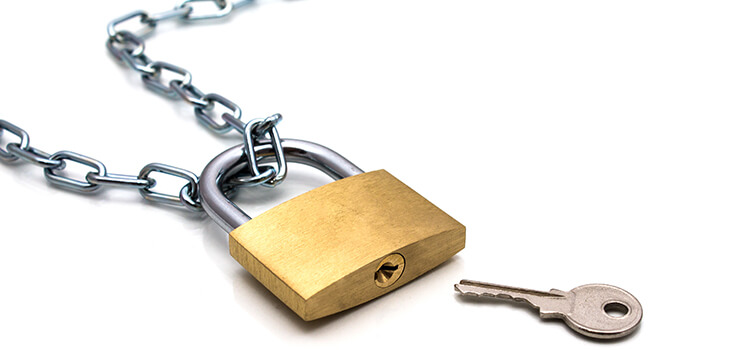 [Speaker Notes: * Philemon is the one book which doesn’t clearly refute O.S.A.S., but a case could be even be made from it!]
Conclusions:
“Once Saved, Always Saved” is just not supported by John 10:27-28; Rom.8:38-39; or any other Bible passage. 
Every book of the N.T. (save one) contains warnings against, and safeguards to prevent, saints from being eternally lost.  
 So the question is,
“Why all these warnings against falling if such is impossible?”
Saints can and unfortunately do “fall from grace” and become thus “severed from Christ,”  Gal.5:4. 
Has it happened to you?  Will it happen to you?
Never, if you hear, believe, and follow the Good Shepherd!
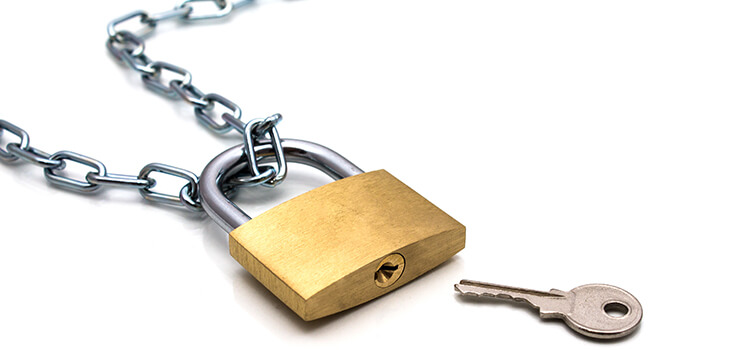